Year 5 SPAG
Cohesive devices
NCLO: Devices to build cohesion within a paragraph
Cohesive devices
What is cohesion?
How can we tell if something is cohesive?
How do we achieve it?
What are cohesive devices?
Can you think of any examples? – What makes out writing cohesive?
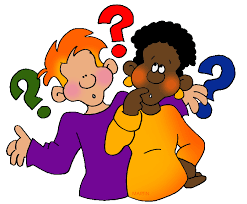 What do I need to know?
Cohesive devices are useful conjunctions, transitional phrases, synonyms and pronouns that express ideas in a cohesive manner.
They are used to join sentences together to make ideas more understandable to the reader.
Text has cohesion if:
it is clearly organised so readers can find their way round the ideas.
it includes words and phrases that act like ‘signposts’, helping readers to follow the author’s train of thought.
the writing ‘holds together’, so that it is easy to read and understand.
Coherence
Some ways of
helping the 
reader see how
your ideas are
organised.
Layout conventions
Headings and 
subheadings
show what sort
of text it is, e.g.
diary, letter,
newspaper, article.
give an overview
of the text’s 
organisation.
Punctuation
Paragraph breaks
shows where one chunk of
meaning ends and another
begins.
show shifts of time, place,
viewpoint, topic, etc.
Presentational devices
* Plan your writing in 
  advance on a skeleton 
  framework.
draw attention to sections of
text and make meaning clearer
e.g.
speech bubbles,
timelines, flowcharts, etc.
bullet points,
boxed information.
* Frequently re-read 
  your work to check 
  organisation is clear.
a shift of
time
a new topic or
aspect of a topic
Paragraph breaks
can help readers
to follow your
train of thought
by showing…
a shift of
place
a new step or
stage in a
process
a new speaker
in direct speech
(See The Sentence Book)
a move from one
main point (or 
group of points 
to another
a shift of
mood or
viewpoint
Suddenly, they leapt
Into action…
*
*
*
*
*
*
*
Tom, on the other hand, was furious…
*
*
Paragraphing
Three weeks later…
In 1837,…
one paragraph
per category
Meanwhile, deep in
the forest,…
* In non-fiction writing, 
  plan paragraphs 
  beforehand.
* In fiction, beware of 
  all shifts of emphasis.
conjunctions
sentence 
connectives
Words and phrases
can act like
signposts to help
readers see
significant links in
the text.
sentence
frames
punctuation
Use these ‘signposts’ to link
your own ideas.  Practise 
the sentences in speech 
before you write.
Collect examples from texts
you read.  Read sentences 
aloud to get the feel of the 
language patterns.
Cohesive devices
These show links
between ideas 
within a sentence, 
e.g. when, 
because, until, 
although.
Words and phrases
that show links 
between one
sentence and the
next, e.g. 
However, 
Consequently,
On the other hand…
Connection words, phrases and sentences are important
throughout written work.  However, they are particularly 
useful at the start of a new paragraph.
Where nouns or verbs act as
signposts, you can make a
‘sentence frame’, e.g.
Begin by…
The reason that… is…
Some punctuation marks
(: ; -) can show links
between clauses.
Use time links to show the
passage of time in fiction 
and recounts.
Vary the linking devices so
they guide the reader
without being too obvious.
setting the scene
time passing
conclusion
sentence
connectives
conjunctions
linking 
clauses
sentence
frames
Time Links
e.g.
Finally,…
Eventually,…
At last,…
Next,… Then,…
After that,…
A few weeks later,…
By the end of October,…
Yesterday,…
On 4th June 2000,…
One wintry morning,…
As time went by,…
After she had left,…
When Jane was
four years old,…
When it was 
all over,…
Several weeks passed.
The clock 
struck midnight.
It all began with 
an invitation.
It was the end of 
the adventure.
Note that some sentence
frames lead to changes
in the form of the verb.
Cause and effect links are
particularly important in
explanation writing.
sentence
connectives
conjunctions
linking 
clauses
sentence
frames
Cause and effect
The room is cold because the window is open.
When the window is open, the room is cold.
If the window is open, the room is cold.
The window is open so the room is cold.
Therefore, the room is cold.
Consequently, the room is cold.
As a result, the room is cold.
The window is open.
This means that the room is cold.
This results in the room being cold.
This causes the room to be cold.
The window is open.
The reason (that) the room is cold is that the window is open.
Opposition
These links are useful in
  descriptive writing
  texts which argue for or
   against a point of view.
+ Addition +
and     as well     too
Also,     Moreover,
Furthermore,
In addition,     What is more,
Another point is …
A further feature is …
but      yet
while     whereas
However,     Alternatively,
On the other hand,
On the contrary,
The opposite point of view is…
Comparison, e.g.
Contrast, e.g.
____________ and _______ are
similar in several ways.
____________ and _______ are
different in a number of ways.
One similarity is that __________.
For instance, __________ is
_______, while __________ is
____________.
Another way in which they are 
alike is ________.
They are both ____________.
Another difference
is that ________.
A further feature they have in common 
is____________.
They also differ
in that _________ is ________,
whereas ________is ________.
In instructions and explanations, signpost stages in the process,
3
Next,…
When the mixture is ready…
2
Secondly,..
The next stage is…
4
Finally,…
Finish off by…
1
First,…
Begin by…
Sequence
Definitions and examples help make meaning clear,
Use key words and sentence frames to introduce them.
Clarity
Introducing examples
Introducing definitions
e.g.  such as     including
a bloop, which is a ……………
For example,    For instance,
a ……………, known as a bloop
This can be seen in …
a …………… called a bloop
This is illustrated by …
a bloop (a …………)
Examples include …
Make sure pronouns are
consistent in person and
number.  If not, the
text may be confusing
to read.
Rob knocked on the door.
An old woman opened it and
stared down at the boy.  He
smiled back.  This must
be Mrs Gunn.
If one wants to be a top-class
player, we have to practise
because players do not make
it to the top unless you 
give a hundred per cent.
Use a variety of nouns,
noun phrases and 
pronouns to:
 avoid repetition
 improve the cohesion
  of your writing.
In impersonal text,
stick to third person
pronouns.  If you start
in the singular, don’t
drift into the plural.
Holding text together 1
Nouns, noun phrases
and pronouns help bind
text together by
making references back
and forward.
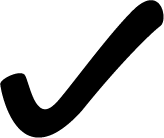 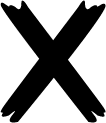 Make sure verb tenses
are consistent.  If not,
the text may be
confusing to read.
Holding text together 2
Some texts
 are mostly
past tense:
  recount
  narrative
   fiction
Some texts
  are mostly
   present
    tense:
  instruction
  report
  explanation
  persuasion
  discussion
Reported speech
is in the 
past tense.
Direct speech
is usually
present tense.
Exceptions
  most direct
   speech and
   quotations
  references to
   things which
   continue to exist 
   beyond the 
   narrative
  sudden changes
   into the present
   tense for dramatic 
   effect.
The general said that 
his men were fit
and highly trained.
They would be 
ready when the 
invasion began.
“My men are fit 
and highly trained.
They will be
ready when the 
invasion begins,”
said the general.
Exceptions
  historical reports
   and explanations
  reference to or
   examples from
   the past.
Make sure your overall
style and viewpoint are
consistent, depending on
purpose and audience.
personal
informal
impersonal
formal
subjective
objective
Holding text together 3
or
third person
and/or
passive voice
I,  we,  you
(see The Complex Sentence Book)
or
or
your opinion
just the facts
Task A: Find the adverbials
Which adverbials link the ideas in these paragraphs?
After we took off from New York there was some turbulence, but most of the journey was fine. What a week we had!
First, we climbed to the top of the Empire State Building. It was magical.
Similarly amazing was the Statue of Liberty, which we saw the next day. That afternoon it rained.
Consequently, we went shopping!
Next day, the weather improved. Furthermore, it was the day we had booked our tour of Yankee Stadium.
I have always wanted to see inside the real stadium. Therefore, this was a dream come true for me.
In contrast to the tour of Yankee Stadium, the next day was not exciting. Nevertheless, the Guggenheim Museum was quite interesting...!
In summary, I really enjoyed my week in New York!
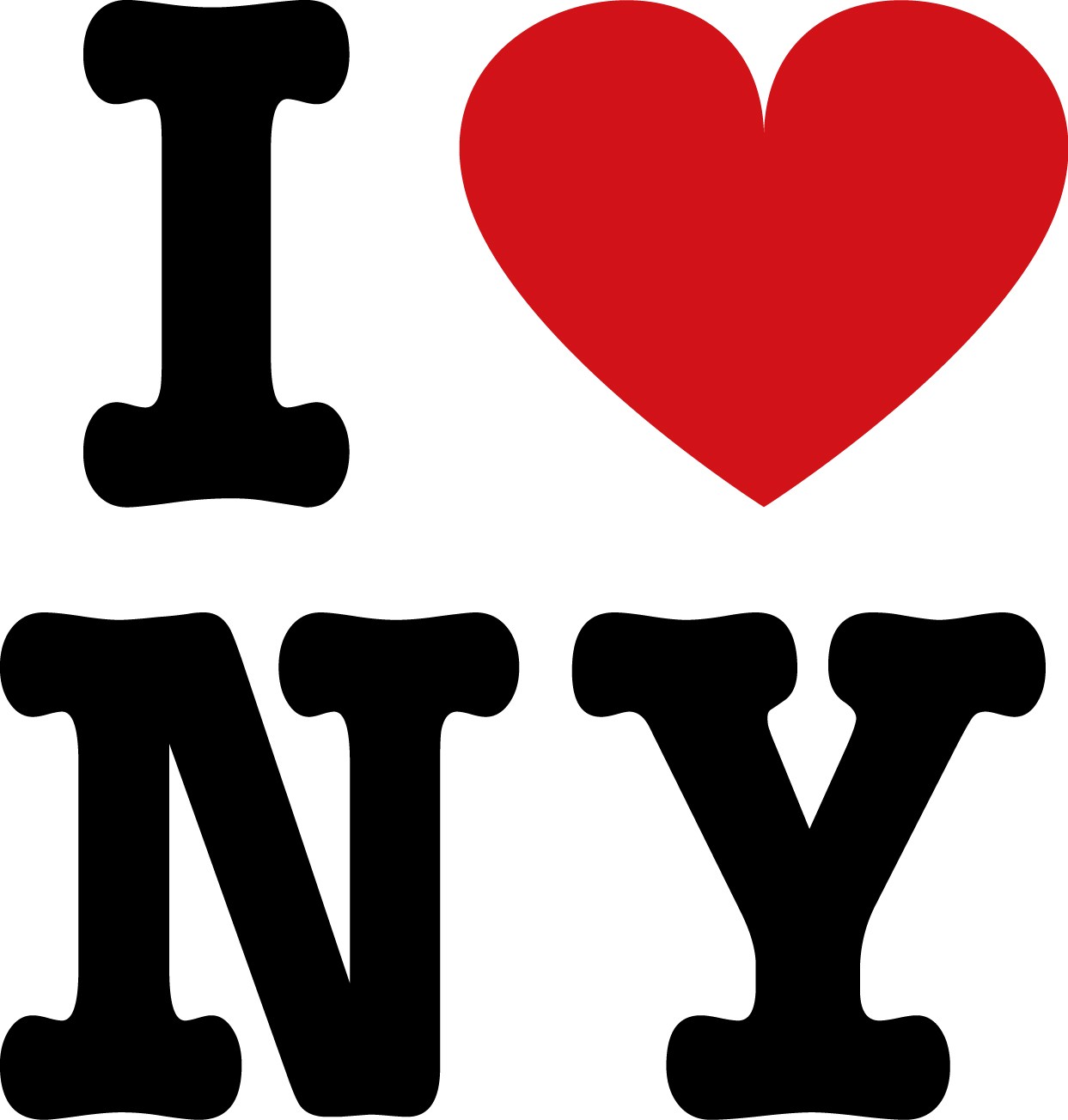 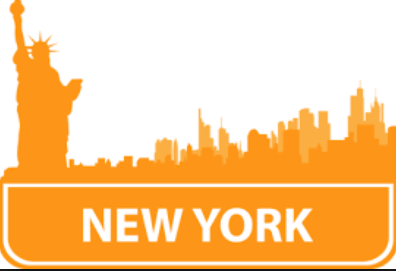 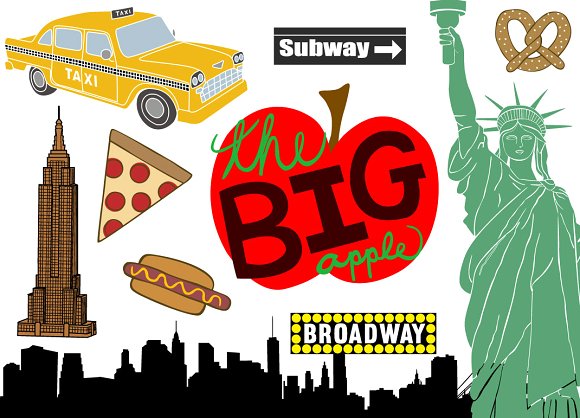 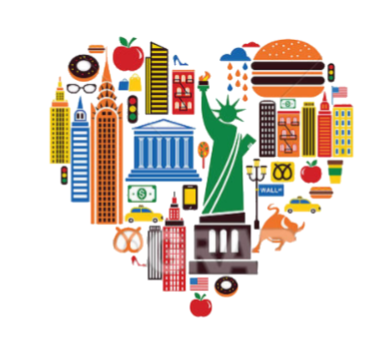 Task B: Sequence the paragraphs
With a partner, decide the best sequence for these paragraph starters, which are from the text of an argument.
The opening line of the argument is given below.
These days, there is some debate about whether school children should wear a uniform.
Another thing to consider is... 
Others say... 
On the one hand, I agree that... 
Finally, I think that... 
On the other hand, I believe... 
Consequently, in my view,... 
Although many people think that...
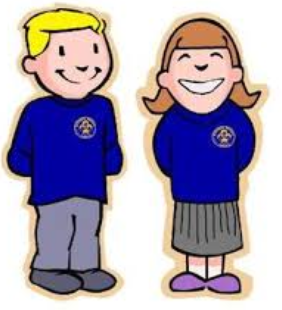 When you have the paragraph starters in order, have a go at completing the argument.
https://www.dlsweb.rmit.edu.au/lsu/content/4_writingskills/writing_tuts/paragraphs_ll/activity4.html
https://education.nsw.gov.au/teaching-and-learning/student-assessment/smart-teaching-strategies/literacy/language-conventions/stage-3/cohesion